IllustrierterFCI – Standard Nr. 45 BERNER SENNENHUND(Dürrbächler)
Erstellt und genehmigt durch den Schweizerischen Klub für Berner Sennenhunde 
© 2020 Klub für Berner Sennenhunde Januar 2020
1
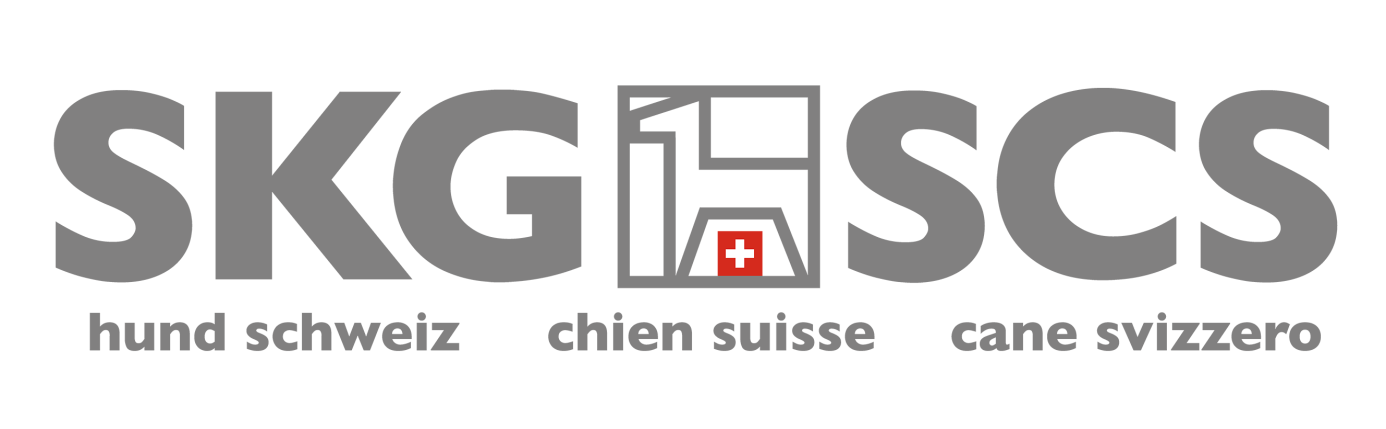 URSPRUNG: Schweiz  VERWENDUNG: Ursprünglich Wach-, Treib- und Zughund auf den Bauernhöfen im Kanton Bern, heute auch Familien- und vielseitiger Arbeitshund
2
Klassifikation FCI: Gruppe 2:                               Pinscher und Schnauzer,  Molossoide,  Schweizer Sennenhunde                            Sektion 3:                               Schweizer Sennenhunde ohne Arbeitsprüfung
KURZER GESCHICHTLICHER ABRISS 
Der Berner Sennenhund ist ein Bauernhund alter Herkunft, der in den Voralpengebieten und Teilen des Mittellandes in der Umgebung von Bern als Wach-, Zug- und Treibhund gehalten wurde. Nach dem Weiler und Gasthaus Dürrbach bei Riggisberg im Kanton Bern, wo dieser langhaarige, dreifarbige Hofhund besonders häufig vorkam, erhielt er seinen ursprünglichen Namen «Dürrbächler». Nachdem 1902, 1904 und 1907 bereits solche Hunde an Hundeausstellungen gezeigt worden waren, schlossen sich im November 1907 einige Hundezüchter aus Burgdorf zusammen, um die Rasse rein zu züchten. Sie gründeten den «Schweizerischen Dürrbächler-Klub» und stellten Rassekennzeichen auf. 1910 wurden an einer Hundeschau in Burgdorf, zu der viele Bauern der Umgebung ihre Dürrbächlerhunde brachten, bereits 107 Tiere vorgestellt.
Von da an erwarb sich die Rasse, in Anlehnung an die anderen Schweizer Sennenhunde nun «Berner Sennenhund» genannt, rasch Freunde in der ganzen Schweiz und bald auch im benachbarten Deutschland. Heute ist der Berner Sennenhund dank seiner attraktiven Dreifarbigkeit und seiner Anpassungsfähigkeit weltweit als Familienhund bekannt und beliebt.
3
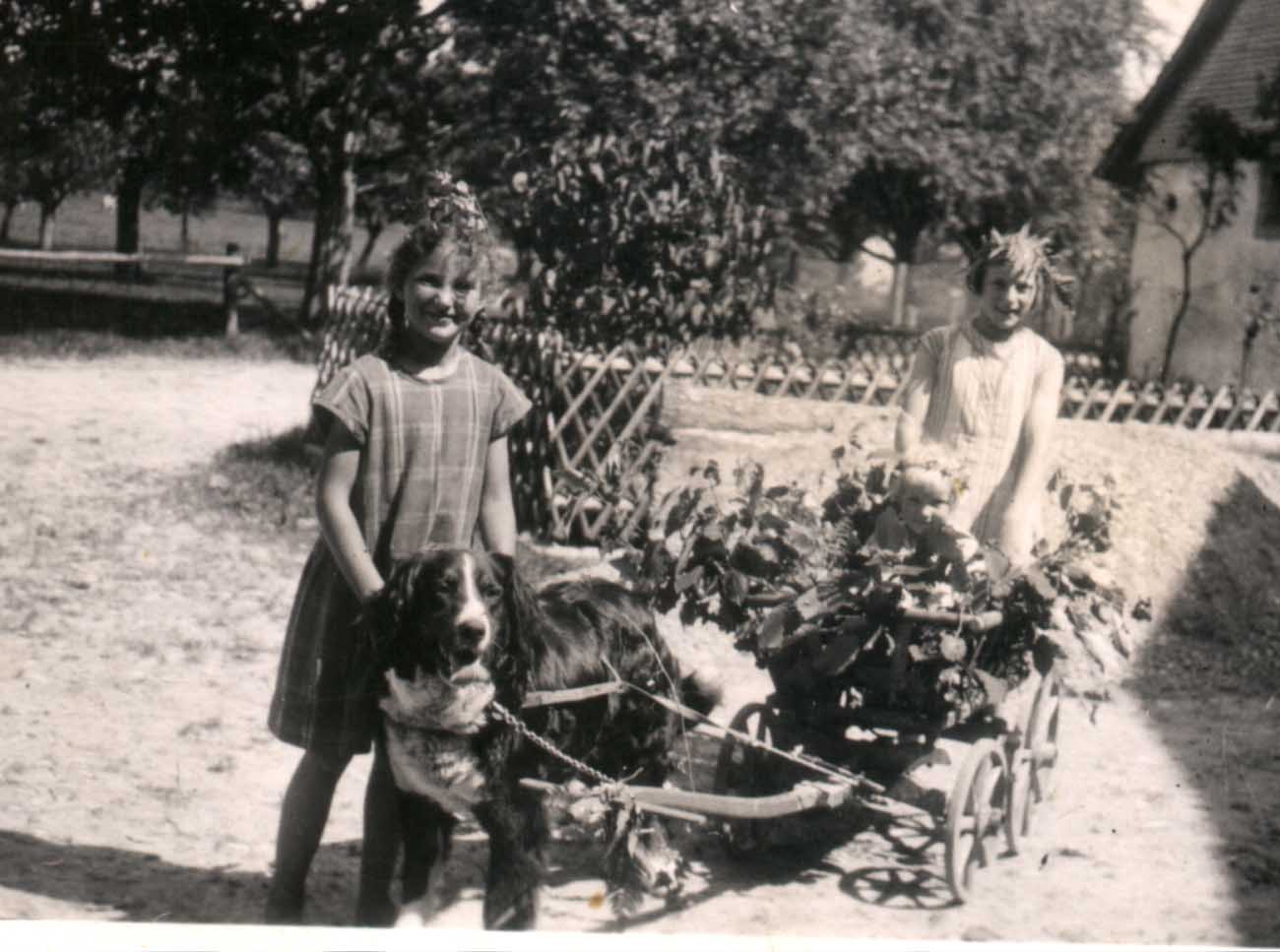 4
Der optimale Familienhund
5
ALLGEMEINES ERSCHEINUNGSBILDLanghaariger, dreifarbiger, übermittelgrosser kräftiger und beweglicher Gebrauchshund mit stämmigen Gliedmassen, harmonisch und ausgewogen
6
WICHTIGE PROPORTIONEN- Verhältnis der Widerristhöhe zur vom Buggelenk zum Sitzbeinhöcker   gemessenen Körperlänge ca. 9 : 10, eher kompakt als langgestreckt- Die Widerristhöhe verhält sich zur Brusttiefe im Idealfall wie 2 : 1
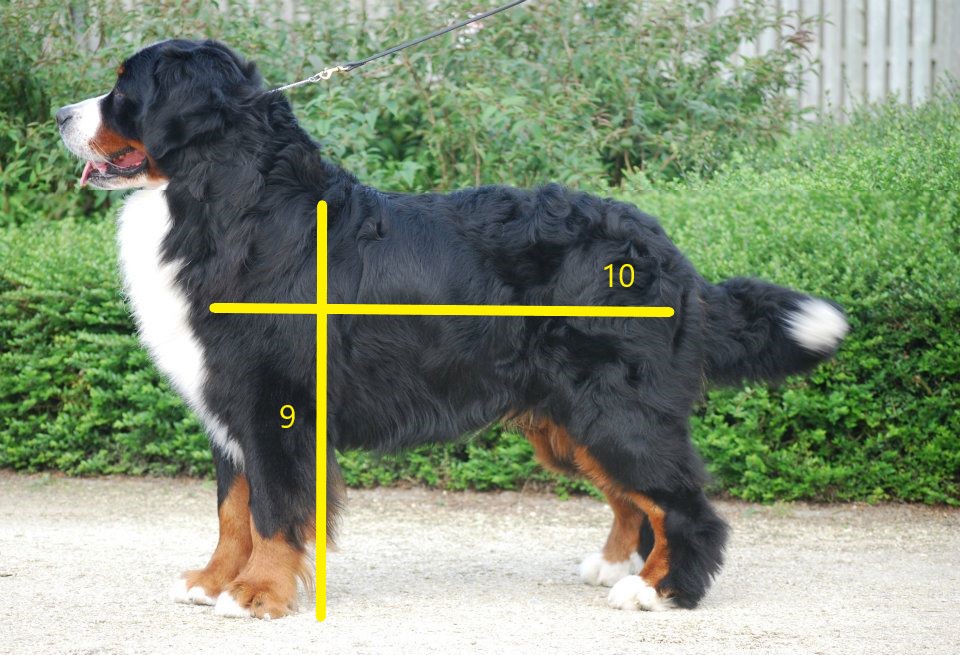 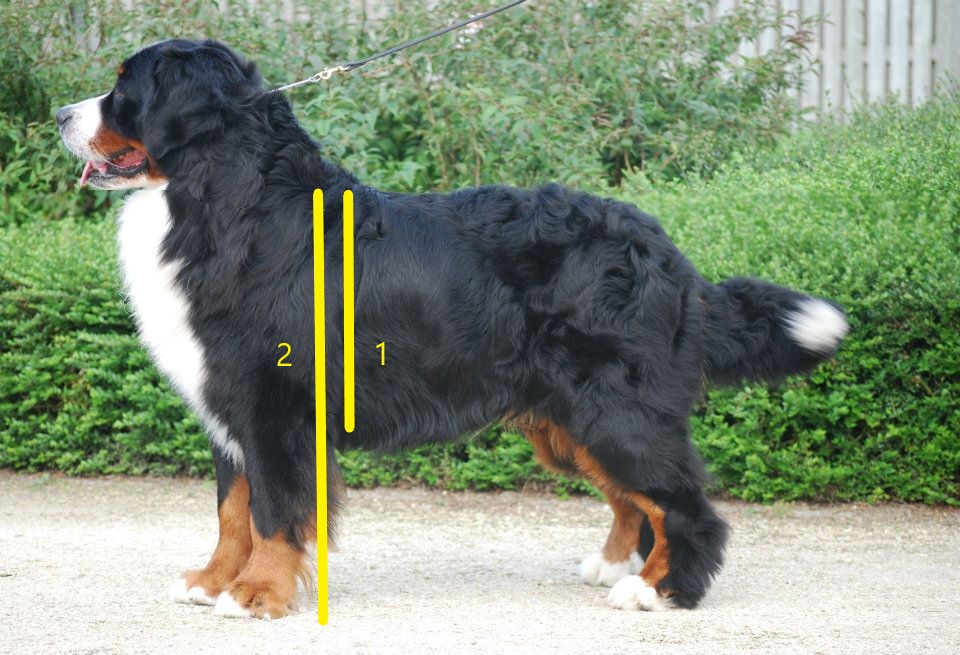 GRÖSSE
Widerristhöhe:  Für Rüden            64 – 70 cm      Ideal 66 – 68 cm
                            Für Hündinnen    58 – 66 cm      Ideal 60 – 63 cm
7
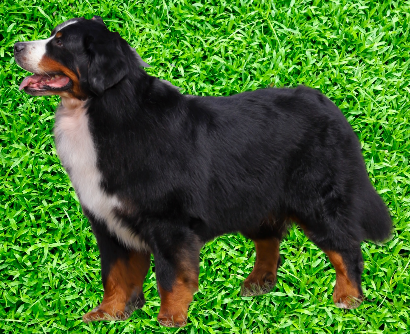 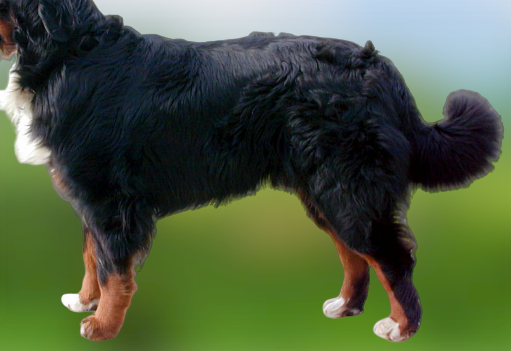  nicht korrekt: 
        im Format quadratisch
 nicht korrekt: 
     lang im Format
8
VERHALTEN / CHARAKTER (WESEN)Sicher, aufmerksam, wachsam und furchtlos in Alltagssituationen, gutmütig und anhänglich im Umgang mit vertrauten Personen, selbstsicher und friedlich gegenüber Fremden, mittleres Temperament, gute Führigkeit
9
Das Verhalten ist eines der wichtigsten Markenzeichen des Berner Sennenhundes! 
Dem einzigartigen, gutmütigen und menschenfreundlichen Wesen muss weiterhin viel Beachtung geschenkt werden. Vom einstigen Bauernhund hat er sich zum vielseitigen Familien-, Begleit-, Therapie-, Sozial- und Sporthund entwickelt und sich in der Gesellschaft einen ganz neuen Stellenwert geschaffen. An die psychische Belastbarkeit und ans Nervenkostüm werden heute viel höhere Erwartungen gestellt. Der heutige Berner Sennenhund muss also absolut anpassungsfähig sein, ohne seine Eigenständigkeit und seine Sicherheit zu verlieren. Ein zurückhaltender, reservierter Rassevertreter sollte daher nicht mit vorzüglich bewertet werden.
Nur mit einem freien Verhalten kann der Bewegungsablauf, die Rutenhaltung und die Haltung optimal bewertet werden. Hunde, die marionettenhaft vorgeführt werden und die wie Statuen im Ring stehen, können vom Verhalten / Charakter nicht wirklich beurteilt werden.
Aggressivität oder übermässige Ängstlichkeit sind disqualifizierende Fehler !
10
Berner Sennenhunde im Einsatz als Therapie/Sozialhunde
11
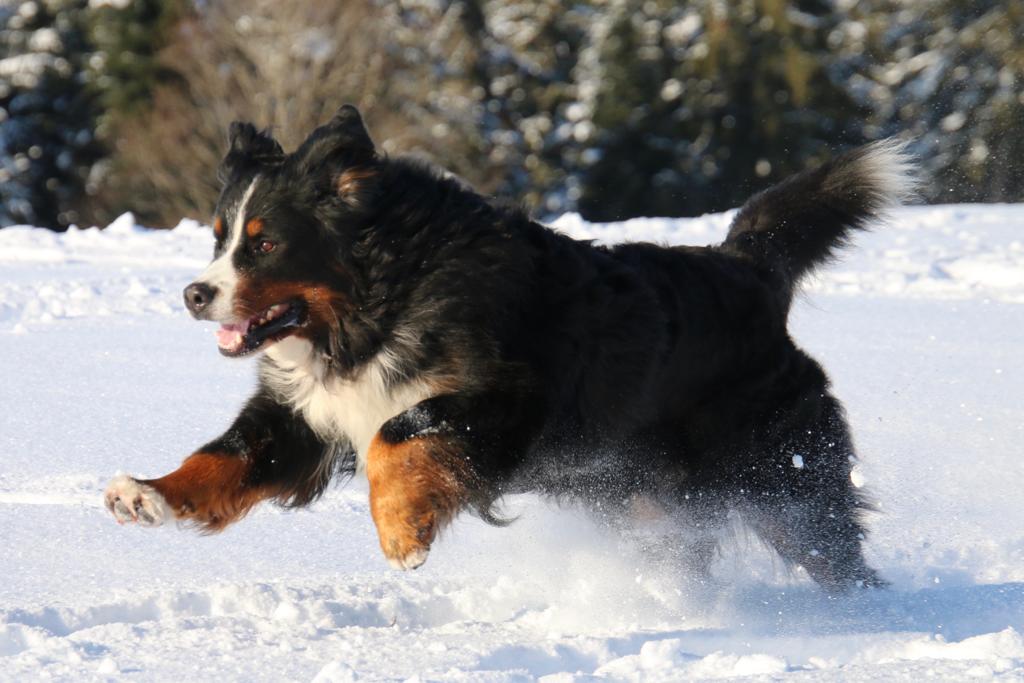 12
KOPFKräftig, Grösse harmonisch zur Gesamterscheinung, nicht zu wuchtigOberkopf Schädel: Im Profil und von vorn gesehen wenig gewölbt, wenig ausgebildete MittelfurcheStopp: deutlich jedoch nicht zu stark ausgeprägt
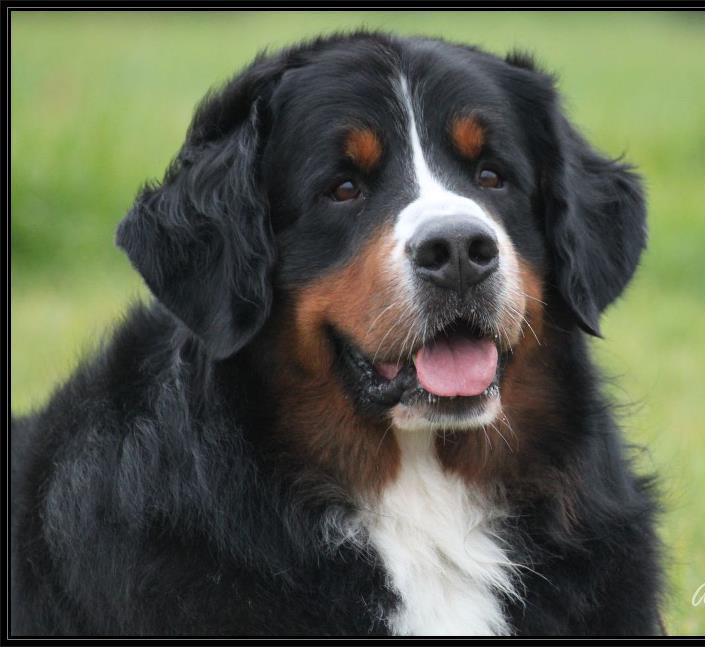  Korrekter Rüdenkopf
 Korrekter Hündinnenkopf
13
Verhältnis Kopf und Fang 2:1
 Korrekter Stopp und Scheitel
14
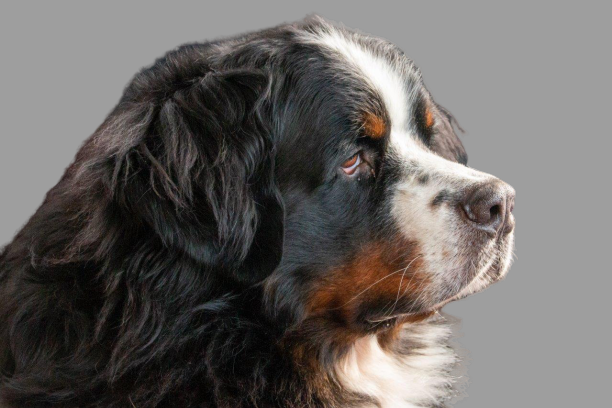 Nicht korrekt
Fang ist im Verhältnis zum Kopf zu kurz
Stopp ist zu stark ausgeprägt
Hellbraune Augen
Pigmentflecken
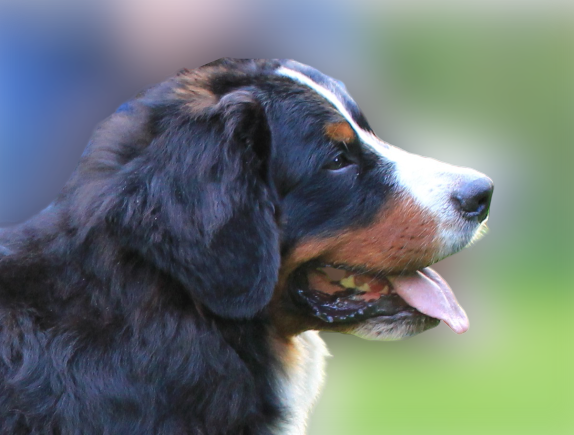  Nicht korrekt
    Flacher Scheitel, wenig Stopp
15
GESICHTSSCHÄDELNasenschwamm: schwarzFang: kräftig, mittellang Nasenrücken: geradeLefzen: anliegend, schwarz
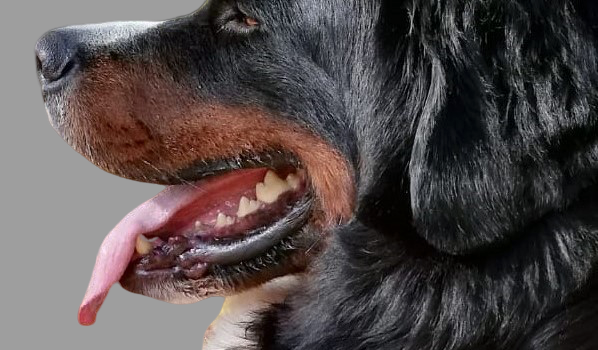 Korrekt
16
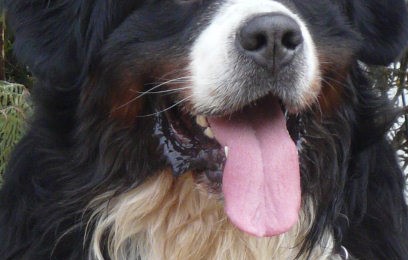  Nicht korrekt
Offene Lefzen
  Korrekt 
     Dunkle Pigmentierung
17
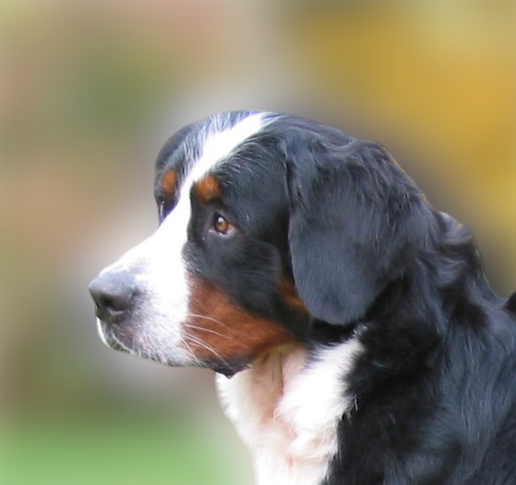 Nicht korrekt
   Im Gesamten zuviel lose Haut
   Offene Lefzen
   Grosse Ohren
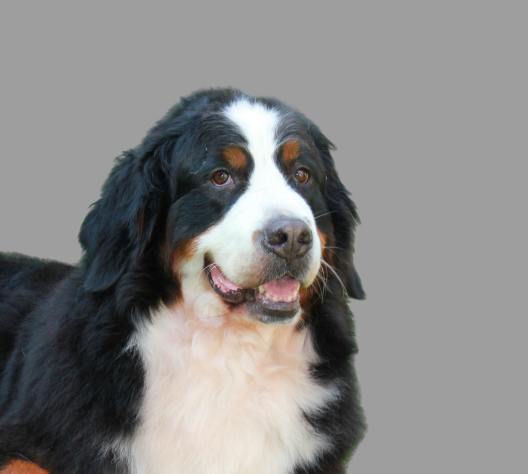  Nicht korrekt
    Wenig Pigmentierung
    Tief angesetzte Ohren
18
Kiefer/ZähneVollständiges, kräftiges Scherengebiss (M3 bleiben unberücksichtigt), Zangengebiss toleriert
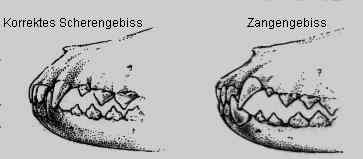 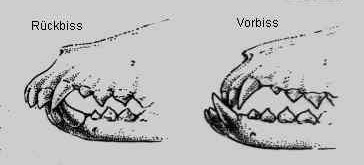 Rückbiss, Vorbiss + Kreuzbiss 
                   sind disqualifizierende Fehler !
Korrekt                                 Nur toleriert !
Im Ursprungsland Schweiz dürfen für die Zuchtverwendung höchstens
      zwei P1 fehlen (M3 unberücksichtigt) !
AugenDunkelbraun, mandelförmig, mit gut anliegenden Lidern, nicht zu tiefliegend und nicht hervorstehend, loser Lidschluss ist fehlerhaft
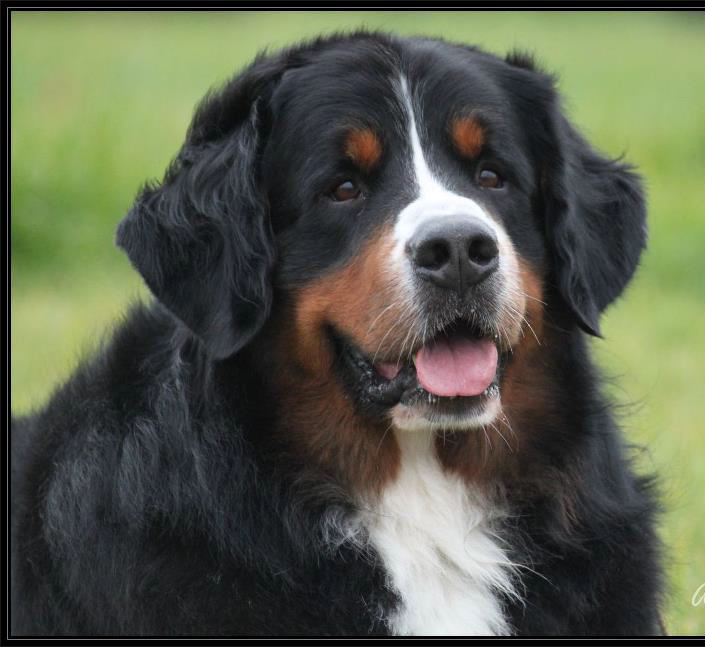  Korrekt
20
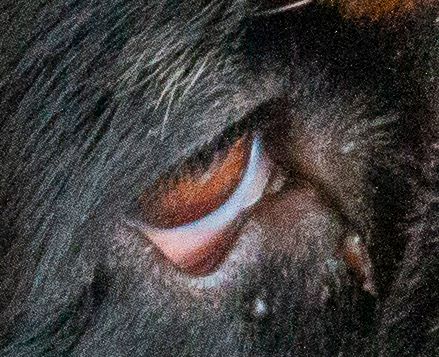  Nicht korrekt
Offene lose Augenlider
Zuchtausschliessend sind Entropium und Ektropium sowie
      ein oder zwei blaue Augen (Birkauge)!
21
 Nicht korrekt
    helle runde Augen
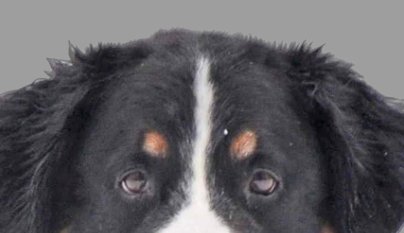  Nicht korrekt Augen rund
22
Ohren 
Mittelgross, hoch angesetzt, dreieckig, leicht abgerundet, in der Ruhe flach anliegend, bei Aufmerksamkeit wird der Ohransatz hinten aufgerichtet, wobei die Vorderkante am Kopf angeschmiegt bleibt
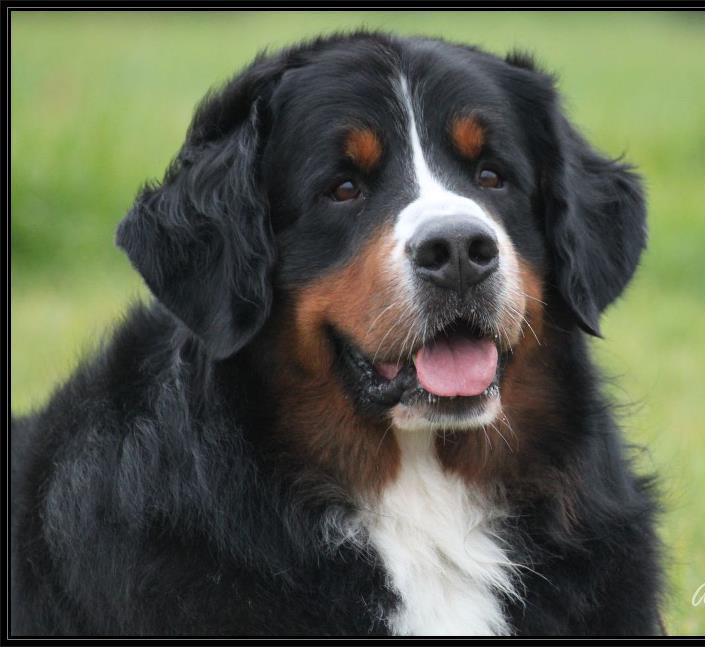 Beide korrekte Ohrenhaltung
23
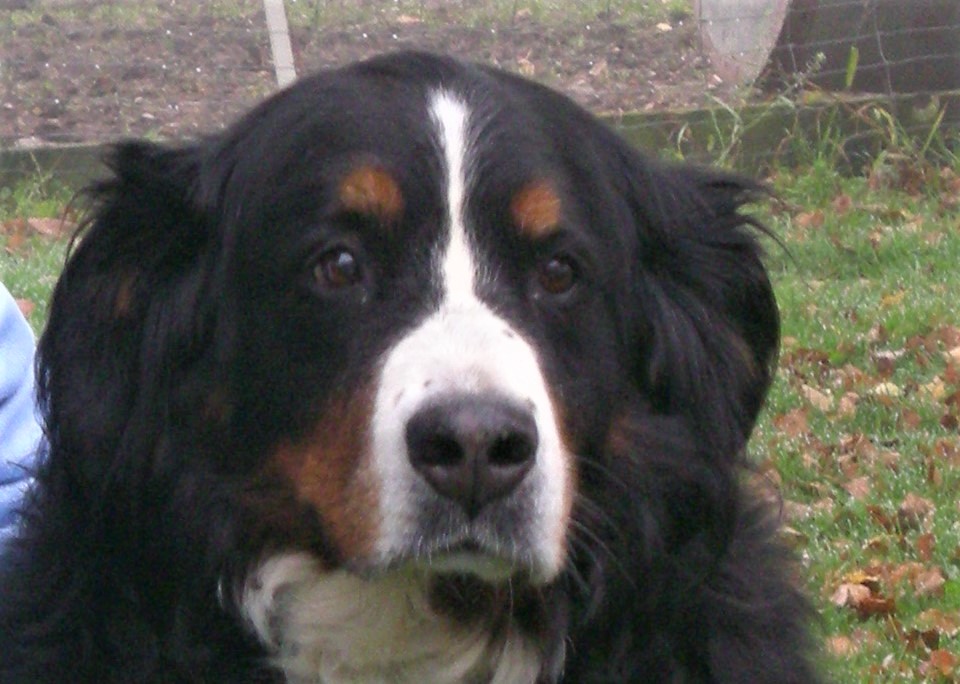  Nicht korrekt       tief angesetzte und nach aussen getragene Ohren       Scheitel ist nicht flach, sondern stark gewölbt
24
HALSKräftig, muskulös, mittellang
KÖRPER
Obere Profillinie: Vom Hals leicht abwärts harmonisch in den Widerrist übergehend, dann gerade und horizontal verlaufend
Rücken: Fest, gerade und horizontal
Lendenpartie: Breit und kräftig, von oben gesehen leicht eingezogen
Kruppe: Sanft abgerundet
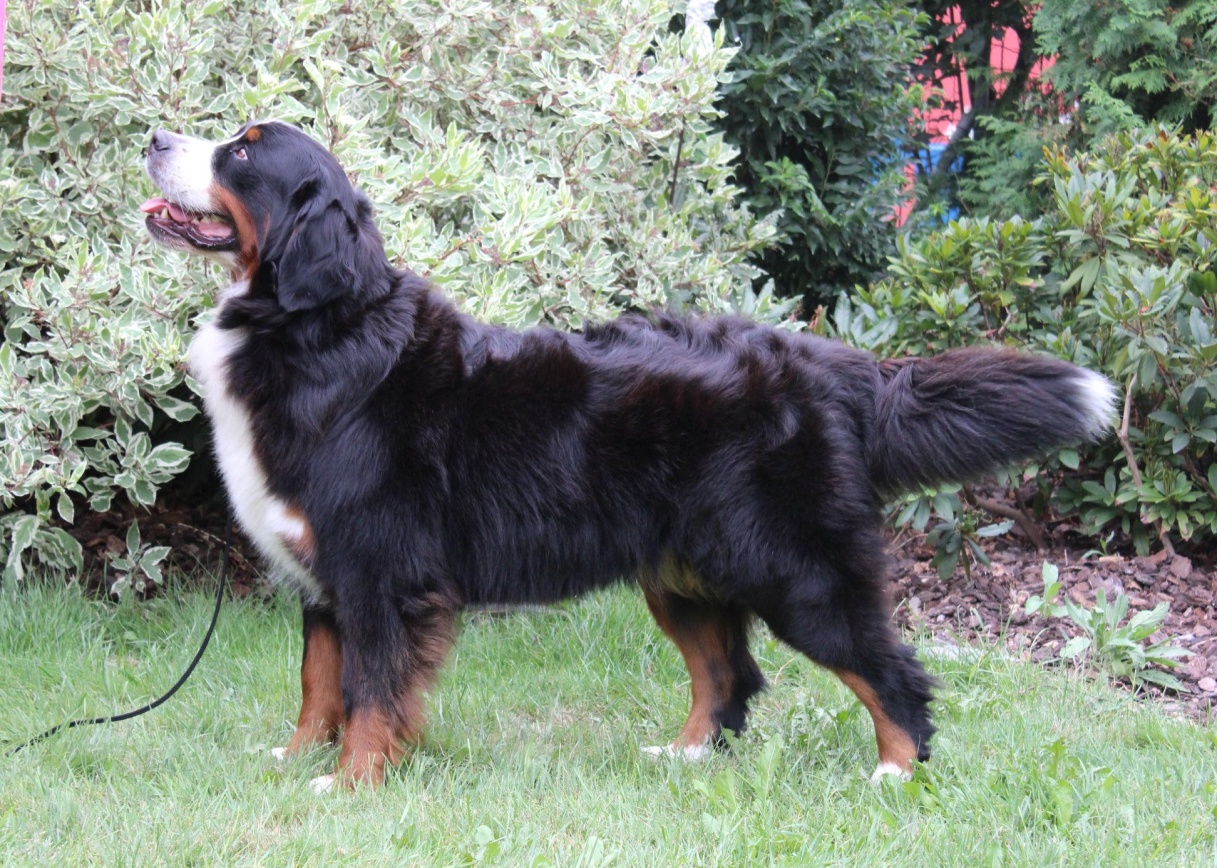 25
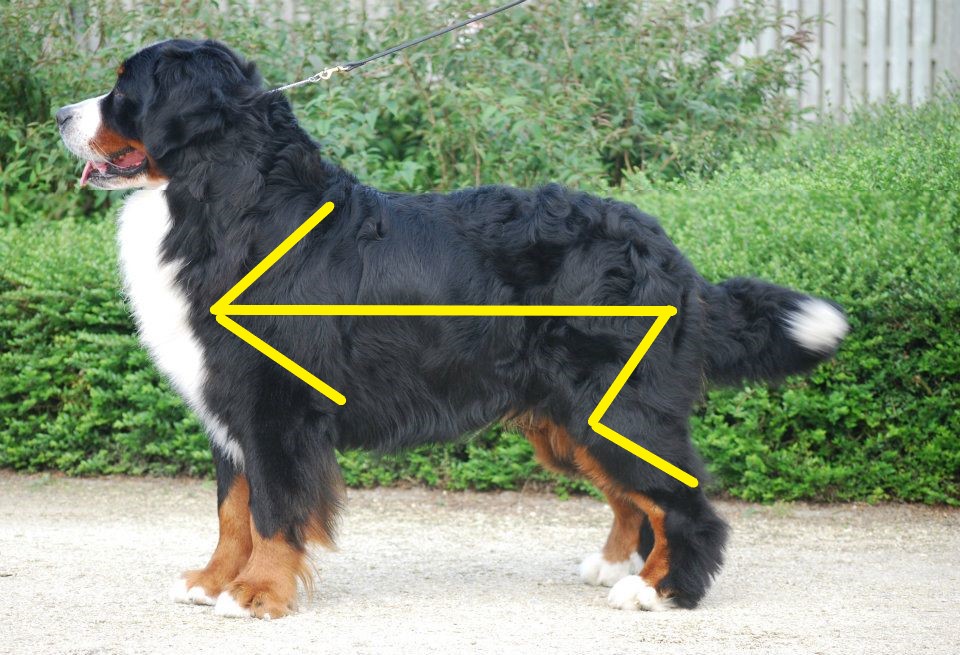 KorrektRückenlinie ist parallel zur Linie Schulterpunkt zum Sitzbeinhöcker
Eine nachgebende Rückenlinie ist vor allem bei einer grossen und
     schweren Hunderasse in der Beurteilung nicht zu belohnen!
26
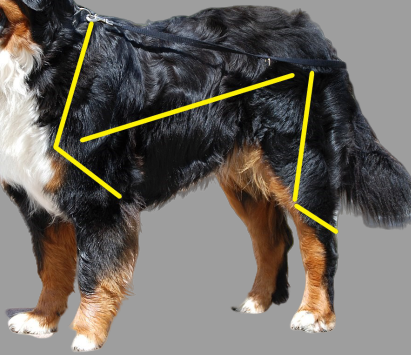  Nicht korrekt      Die Rückenlinie bildet keine Parallele zur Linie vom Schulterpunkt       zum Sitzbeinhöcker       Kurzer Oberarm und Unterschenkel
27
BrustBreit und tief, bis zu den Ellbogen reichend, mit ausgeprägter Vorbrust,  Rippenkorb möglichst lang, von breit ovalem Querschnitt
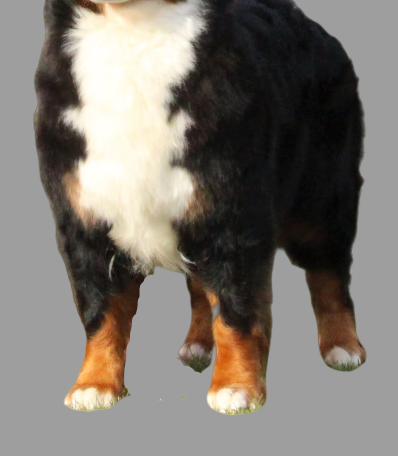 Korrekt
Korrekt
28
Schon über lange Zeit hinaus ist eine mangelhafte Brustausformung ein markantes
      Problem beim Berner Sennenhund. Da dies weitere fehlerhafte Merkmale mit sich
      zieht, ist daher sehr darauf zu achten.
       Das erfordert beim Richten ein genaues Abtasten mit beiden Händen.
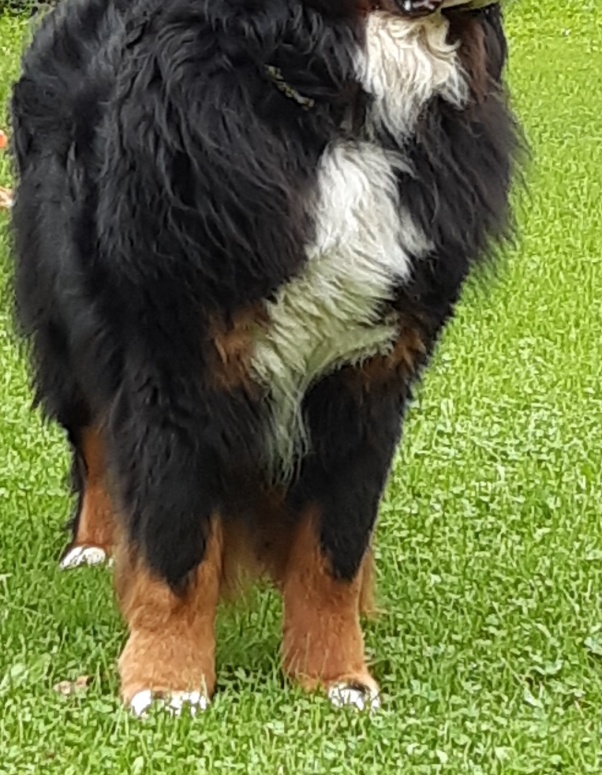 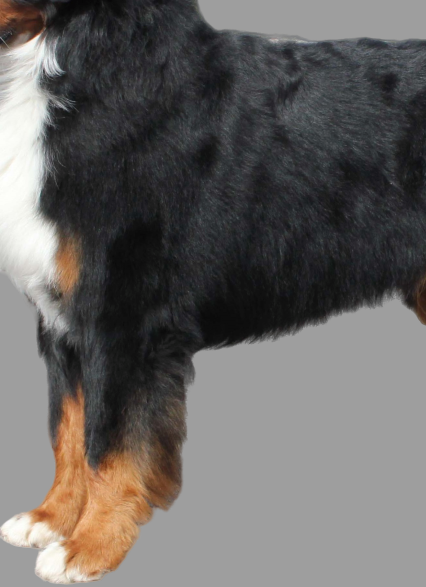 Nicht korrekt
   wenig Vorbrust
 Nicht korrekt 
    Schmale Brust
29
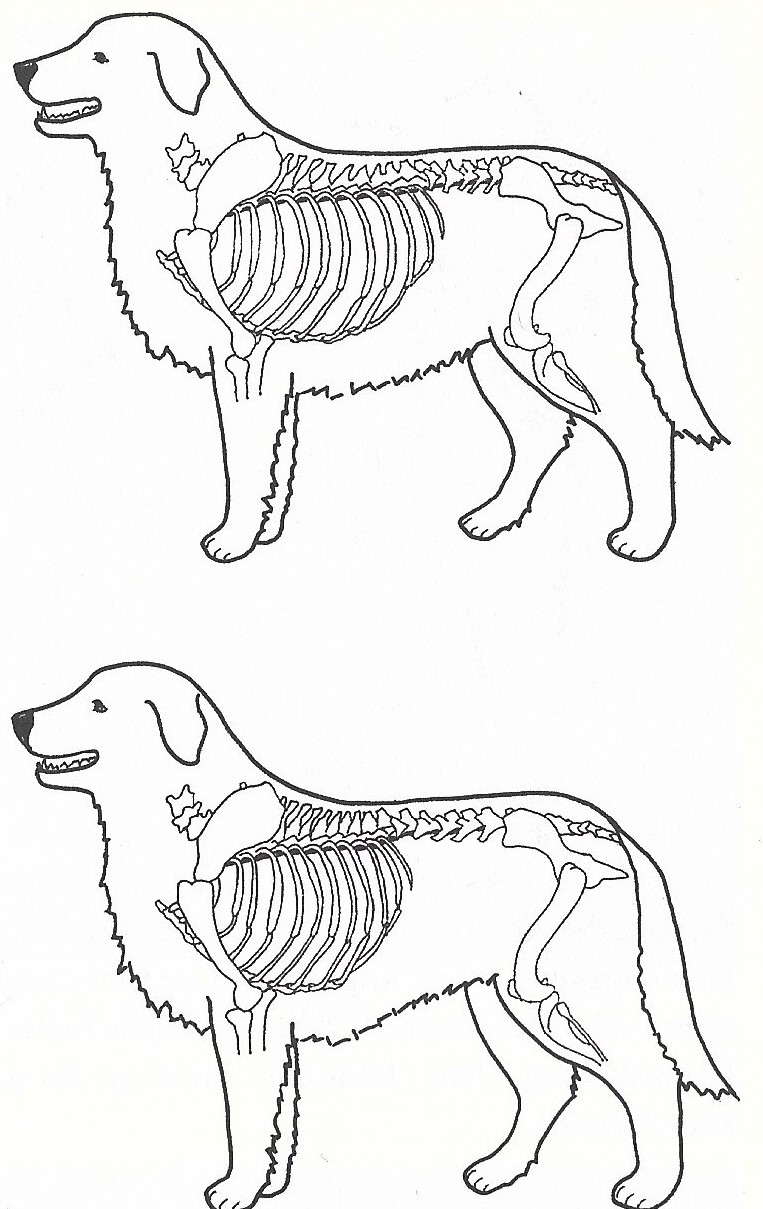 Korrekt   Rippenkorb lang,    Lendenpartie kurz
 Nicht korrekt
    Rippenkorb kurz
    Lendenpartie lang
30
Untere Profillinie und Bauch
Vom Brustkorb zur Hinterhand leicht ansteigend
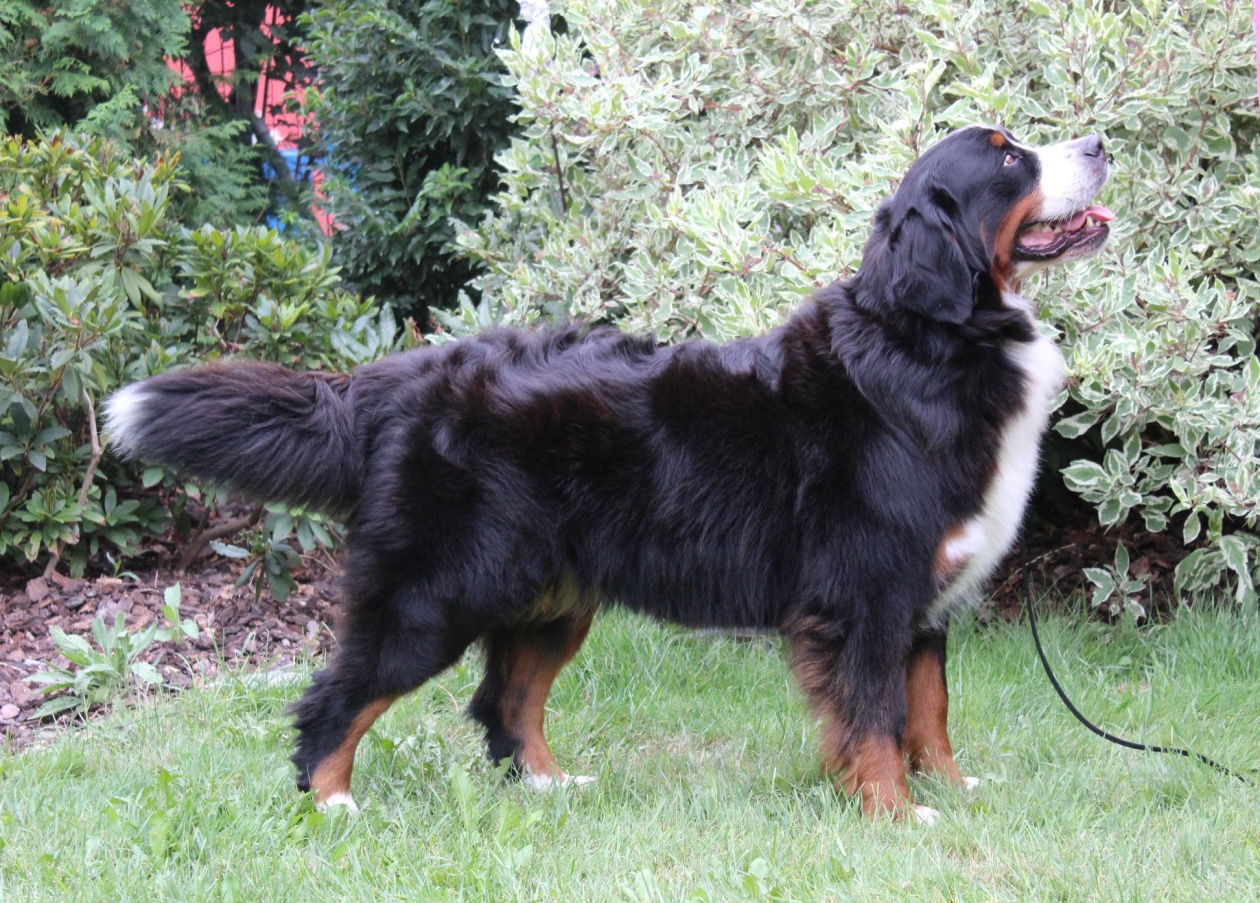 31
RUTE
Buschig, mindestens bis zum Sprunggelenk reichend, in Ruhestellung hängend, in der Bewegung schwebend, auf Rückenhöhe oder leicht darüber getragen
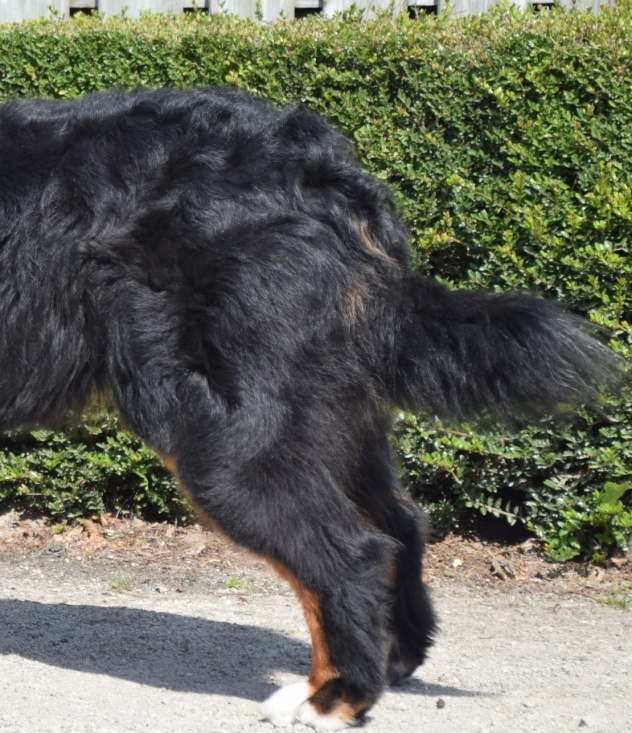 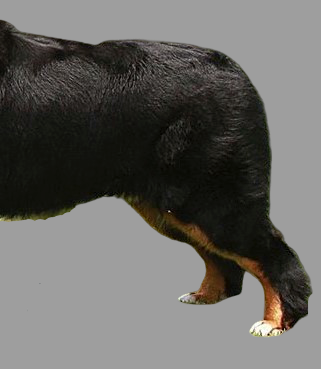 Korrekt     im Stand Rute hängend
Nicht korrekt
     Rute geklemmt
32
Korrekt      In Bewegung leicht über      Rückenhöhe getragen
Korrekt
     In Bewegung auf Rückenhöhe
     getragen
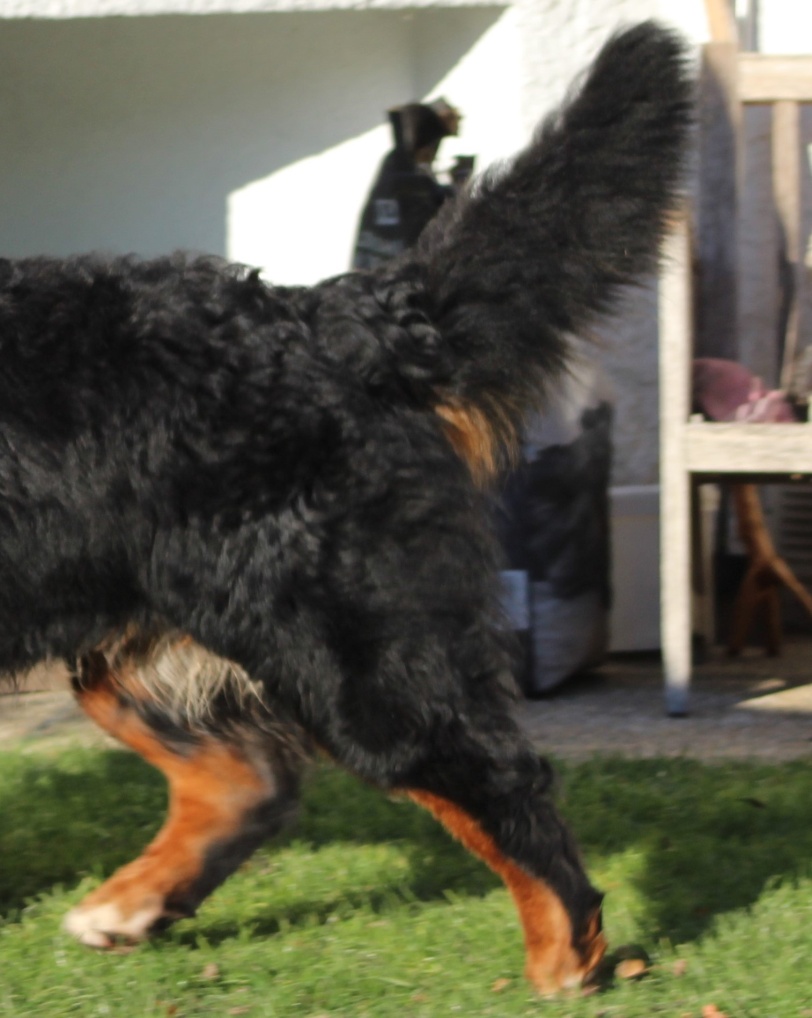 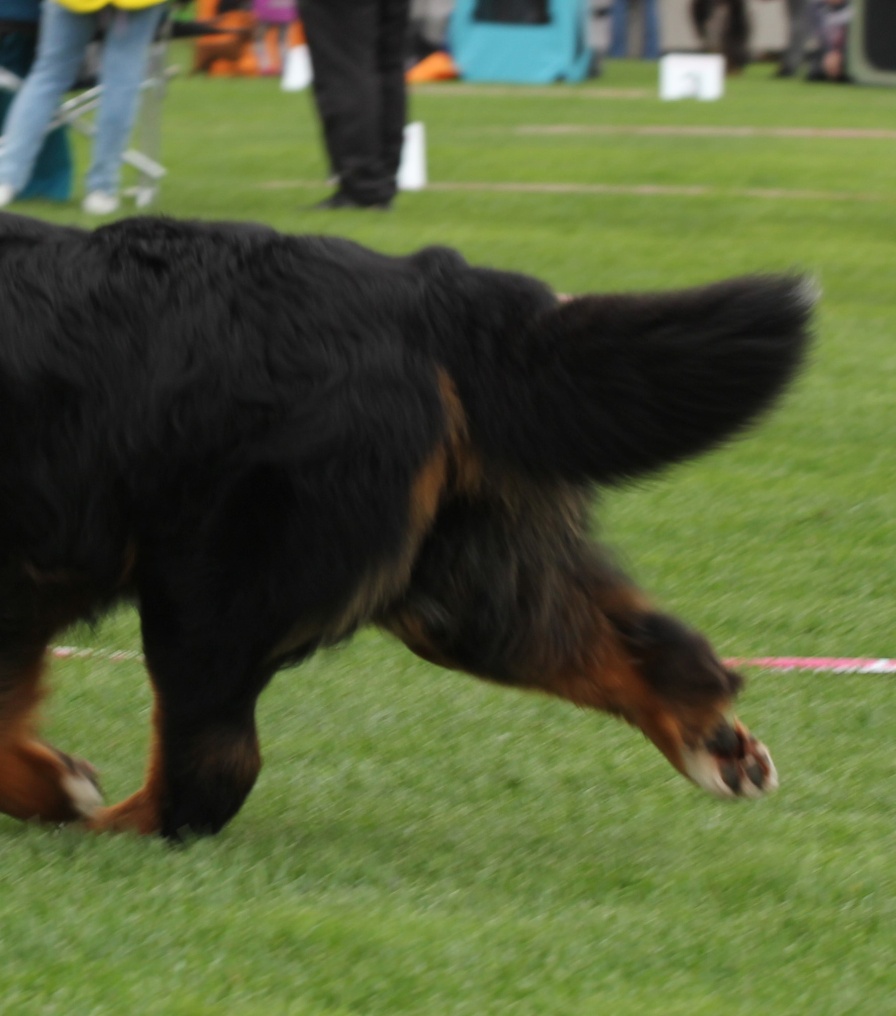 33
Nicht korrekt    Hohe Rutenhaltung, den Rücken, aber noch nicht berührend
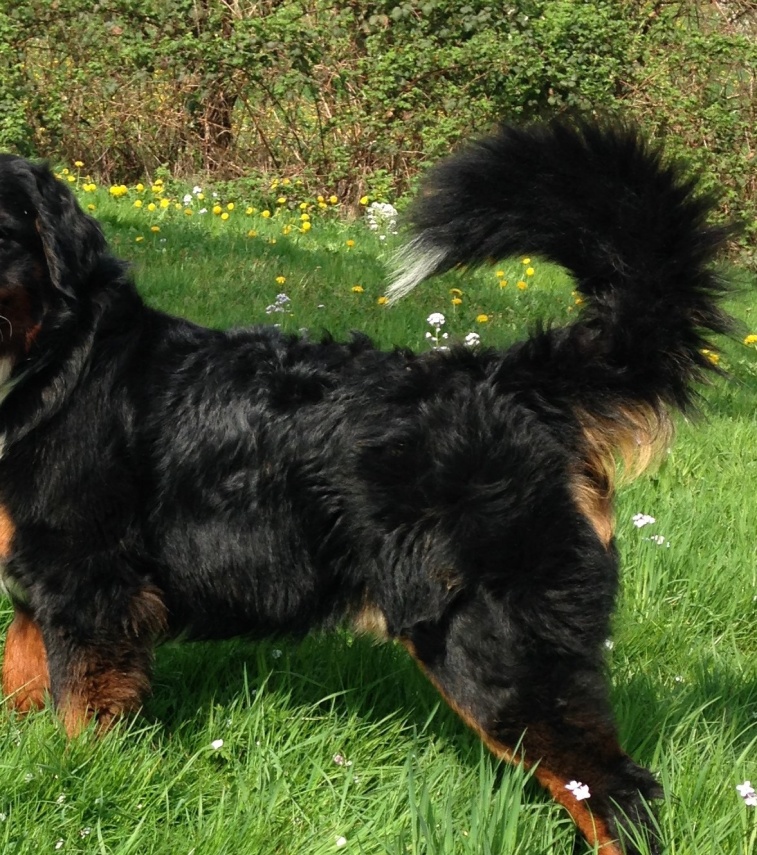 Knickrute und Ringelrute sind disqualifizierende Fehler!
34
GLIEDMASSEN
Allgemeines: Kräftiger Knochenbau
Vordergliedmassen: Vorderläufe von vorne gesehen gerade und parallel, Stellung eher breit
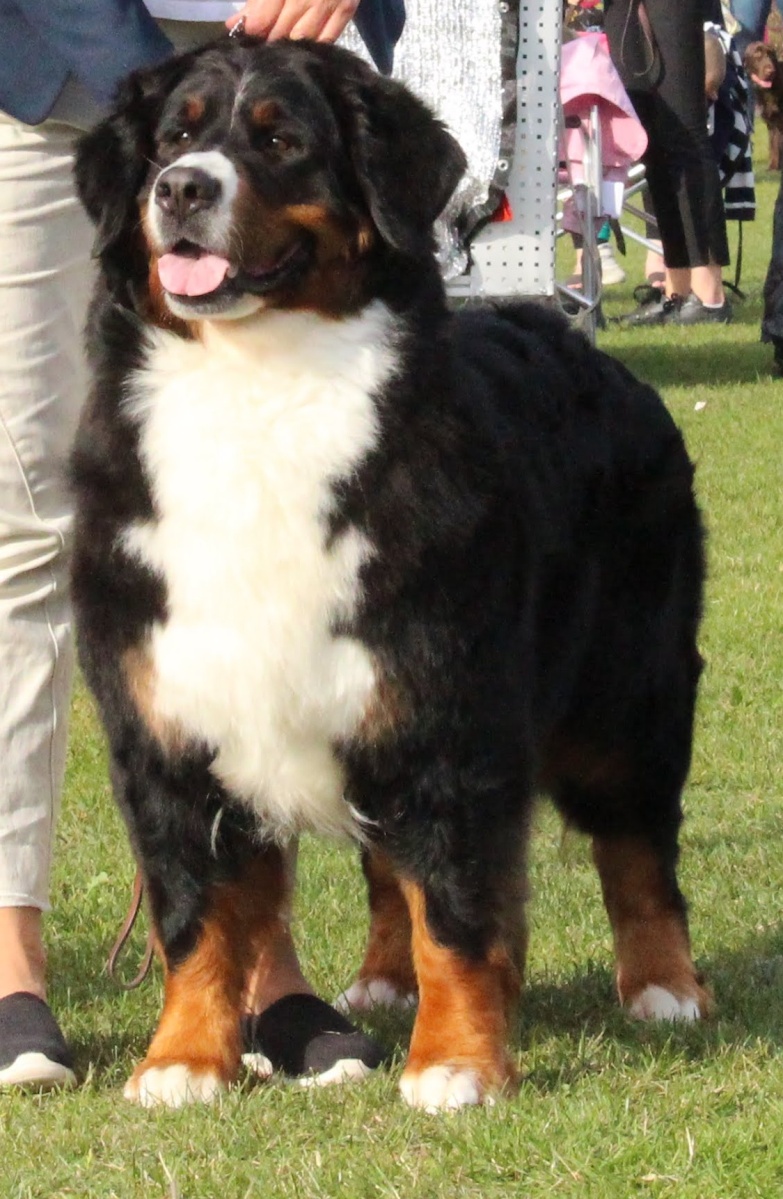 Korrekt
35
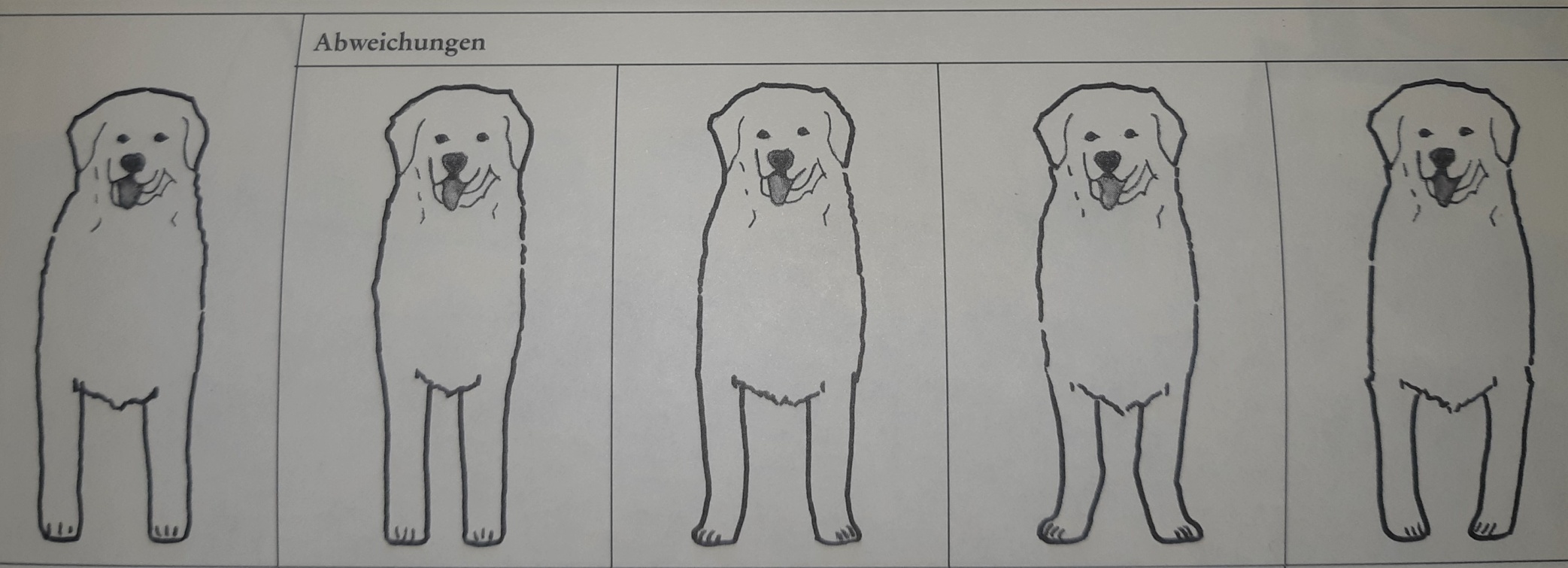 1                       2                         3                          4                         5
Korrekt -> parallel und gerade, eher breit
Nicht korrekt -> parallel und gerade, aber schmal
 Nicht korrekt -> eher breit, aber Pfoten ausgedreht
 Nicht korrekt -> Ellbogen unterstellt, Pfoten stark ausgedreht
 Nicht korrekt -> Ellbogen ausgedreht, Pfoten eingedreht
36
 Nicht korrekt     Ellbogen eingedreht und schmal im Stand
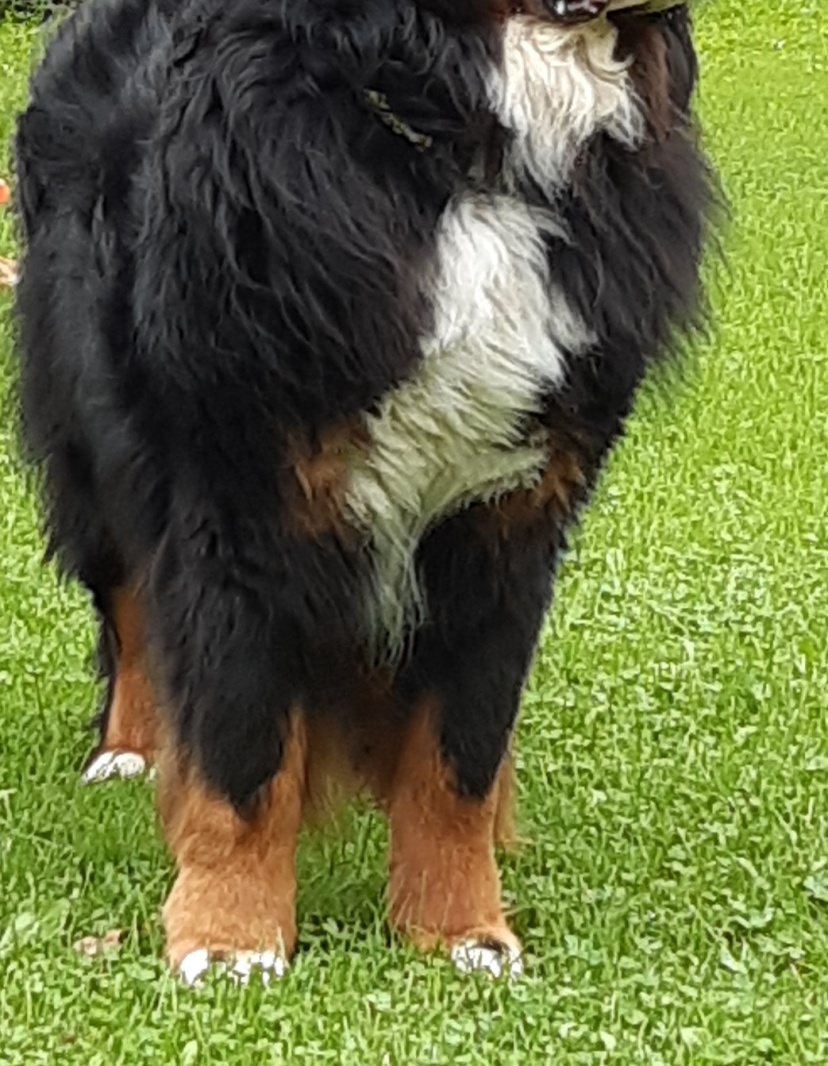 37
Schultern
Schulter: Schulterblatt kräftig, lang, schräggestellt, mit dem Oberarm einen nicht zu stumpfen Winkel bildend, anliegend und gut bemuskelt
Oberarm: Lang, schrägliegend
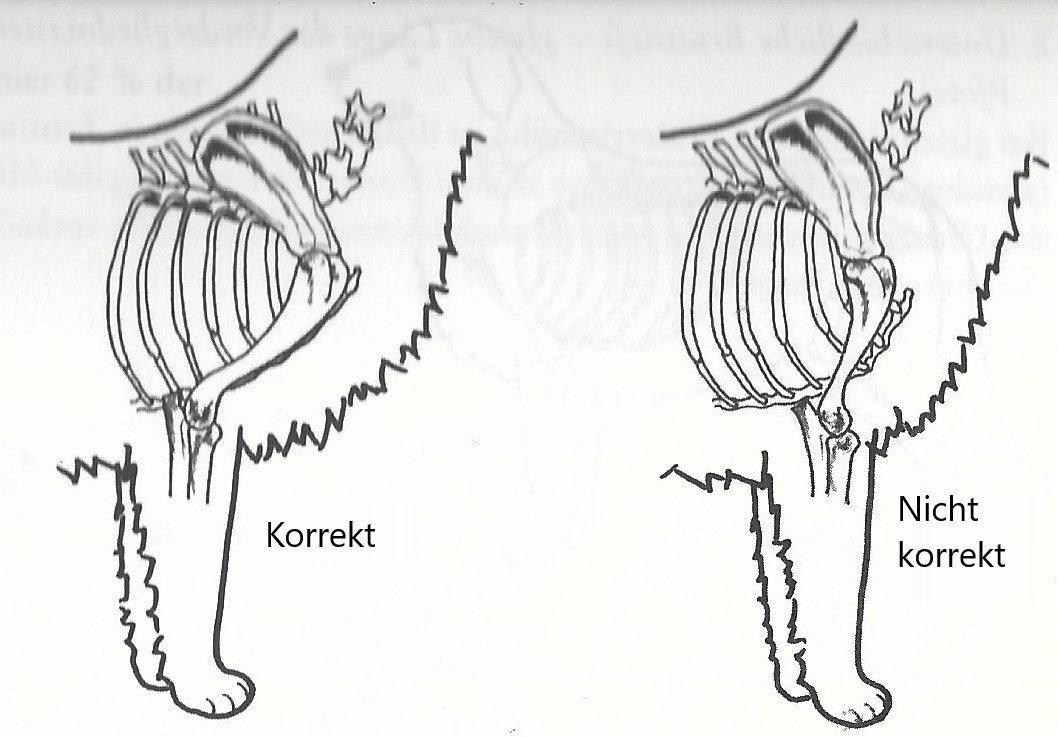  Korrekt                                     Nicht korrekt
      Schulter deutlich schräg gestellt               Schulter wenig schräg gestellt
      = deutliche Winkelung zu sehen               = wenig Winkelung zu sehen  
     Schulter und Oberarm beide lang              Schulter lang und Oberarm kurz
38
Korrekt    mit deutlicher Vorbrust    Schulter und Oberarm gleich lang
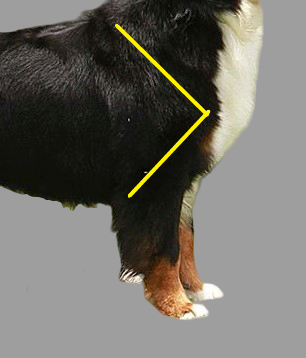 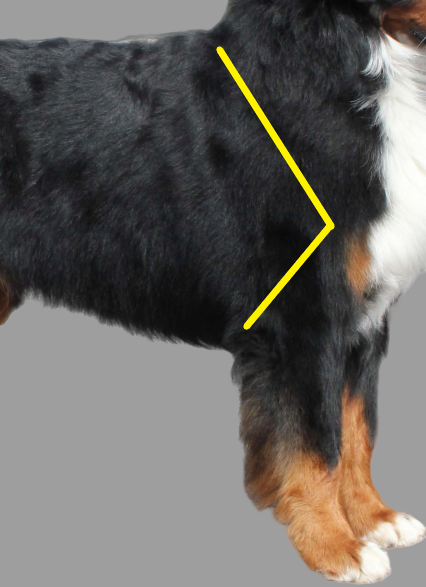 Nicht korrekt
    Steil und wenig Vorbrust
    Oberarm kurz
39
EllbogenGut anliegend, weder ein- noch ausdrehend
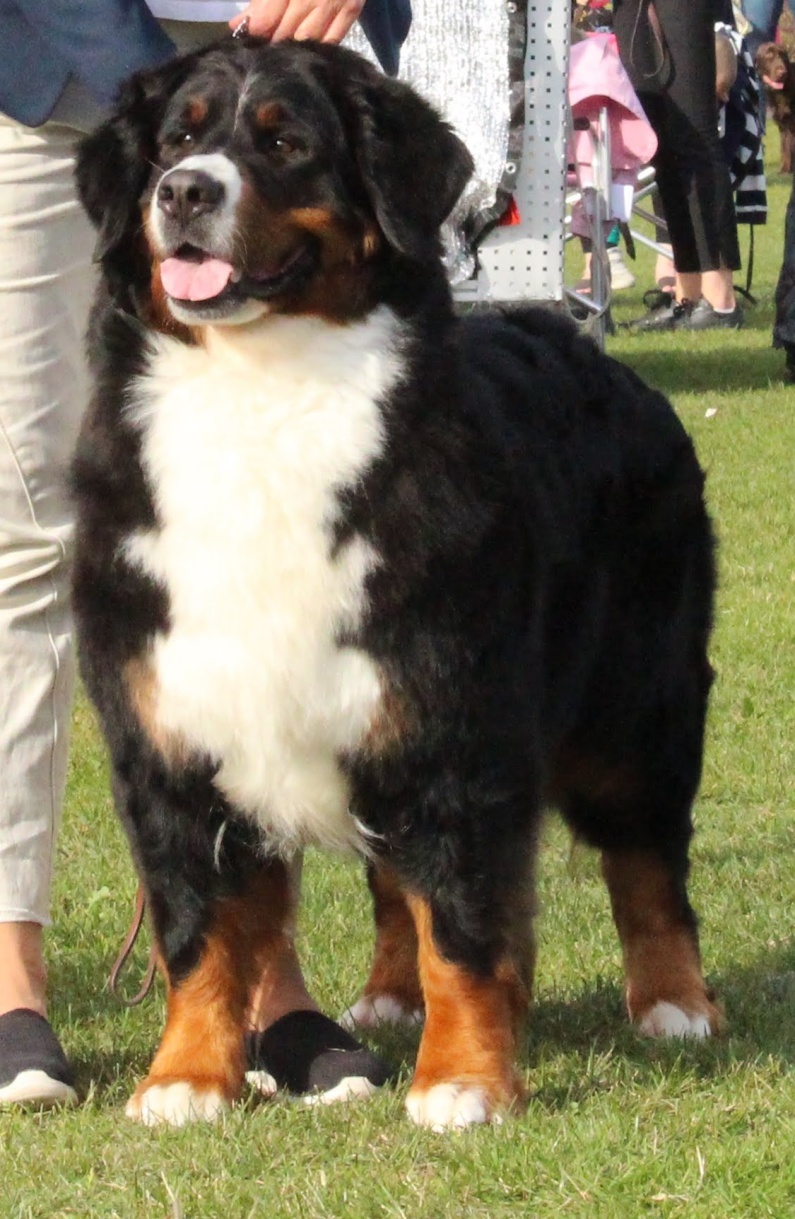 Korrekt
40
Nicht korrekt   Ellbogen unterstellt , schmal im Stand,   weich im Mittelfussgelenk
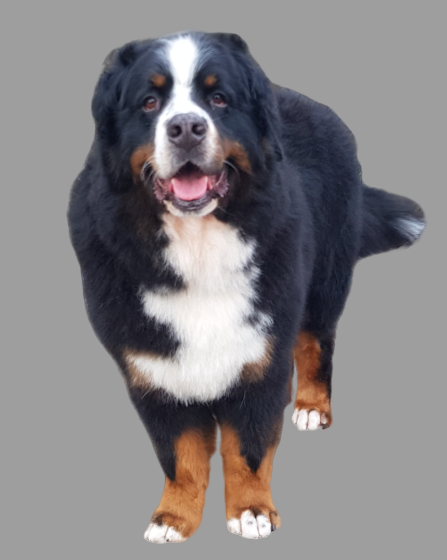 41
Unterarm: Kräftig, geradeVordermittelfuss: Von der Seite gesehen nahezu senkrecht stehend, fest, von vorne gesehen in gerader Verlängerung des Unterarms
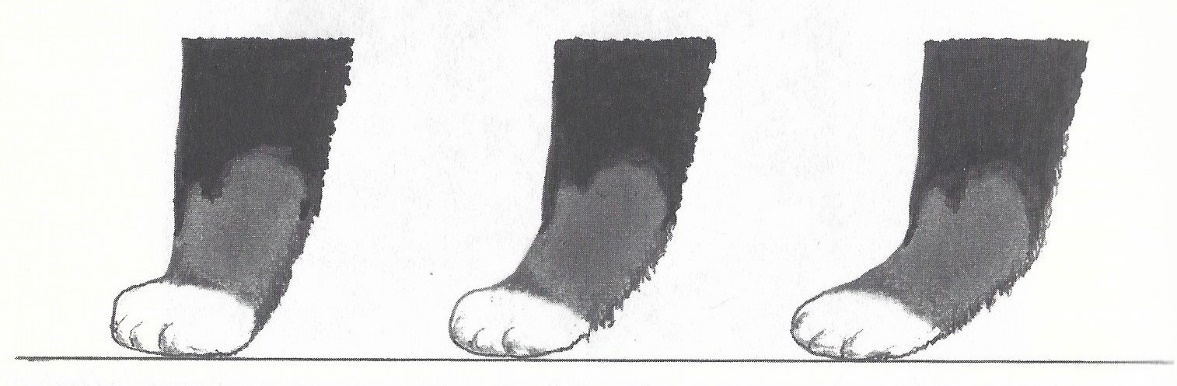 steil                              korrekt                          nicht fest, nachgebend
Vorderpfoten: Kurz, rundlich, mit eng aneinander liegenden, gut gewölbten Zehen, weder einwärts noch auswärts gedreht
42
HINTERHAND:Allgemeines: Stellung von hinten gesehen gerade und parallel, nicht zu eng
Korrekt               Pfoten ausgedreht   Pfoten ausgedreht   Boden-/hakeneng       fassbeinig         
                                                                               und kuhhässig
43
Oberschenkel: Lang, breit, kräftig und gut bemuskelt
Kniegelenk: Deutlich gewinkelt
Unterschenkel: Lang, gut schrägt liegend
Sprunggelenk: Kräftig, gut gewinkelt
Hintermittelfuss: Nahezu senkrecht gestellt. Die Afterkrallen müssen entfernt sein (ausser in den Ländern, in welchen die operative Entfernung der Afterkrallen gesetzlich verboten ist)
Hinterpfoten: Etwas weniger gewölbt als die Vorderpfoten, weder einwärts noch auswärts gedreht
44
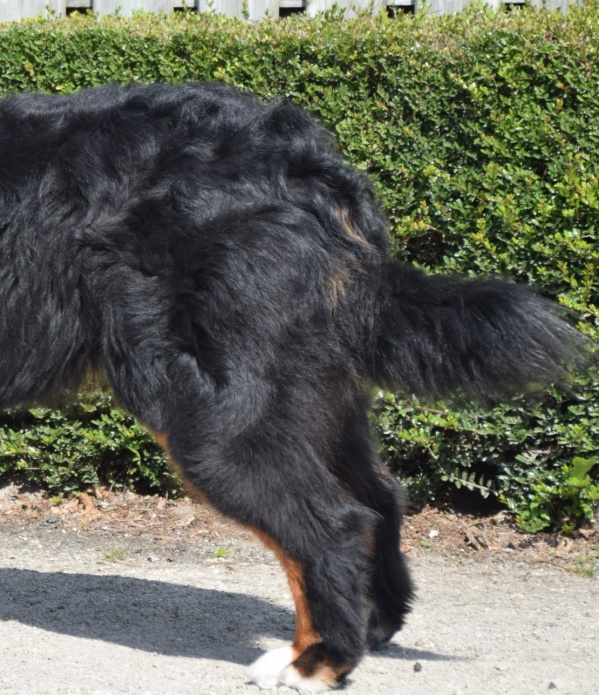 Korrekt     Hinterhand, deutlich gewinkelt
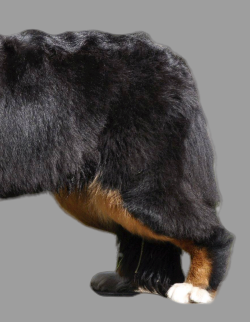 Nicht korrekt
   überwinkelt
45
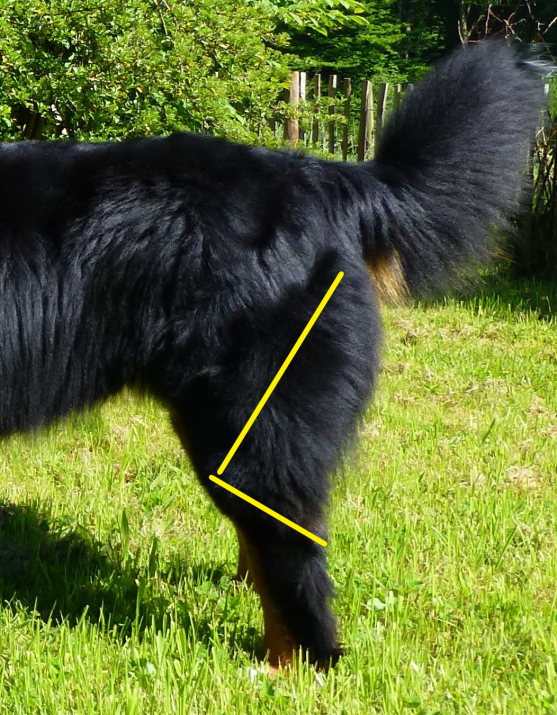 Nicht korrekt    steil, lang im Oberschenkel,    kurzer Unterschenkel
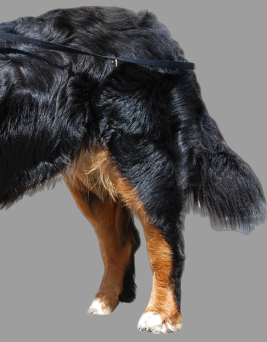 Nicht korrekt
    wenig gewinkelt
46
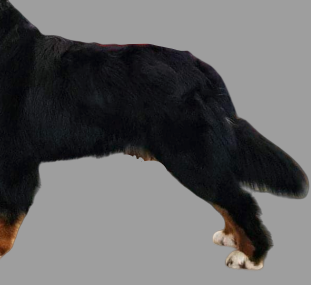 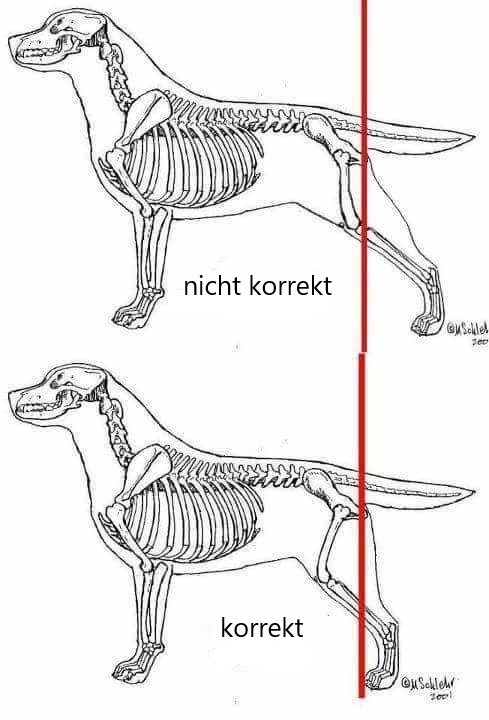 Nicht korrekt     Hinterhand zu weit hinten      atypisch!
47
GANGWERKIn allen Gangarten raumgreifender, gleichmässiger Bewegungsablauf, ausgreifender freier Vortritt und guter Schub aus der Hinterhand. Im Trab von vorn und von hinten gesehen geradlinige Gliedmassenführung
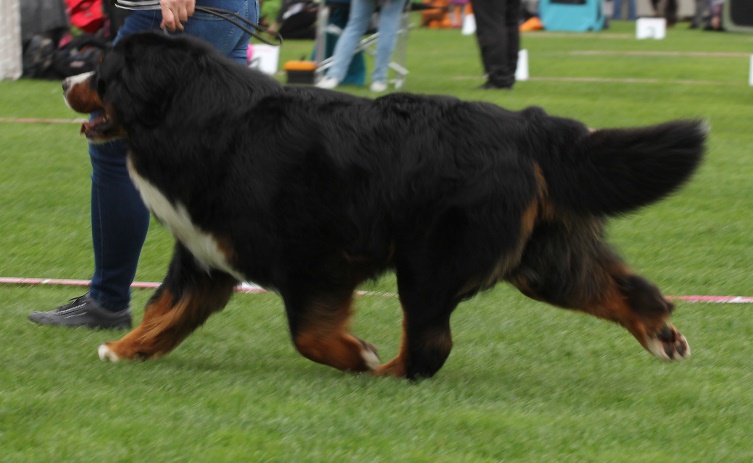 Korrekt
 Von der Seite mit Rutenhaltung auf Rückenhöhe
48
Korrekt: von der Seite mit Rutenhaltung auf Rückenhöhe
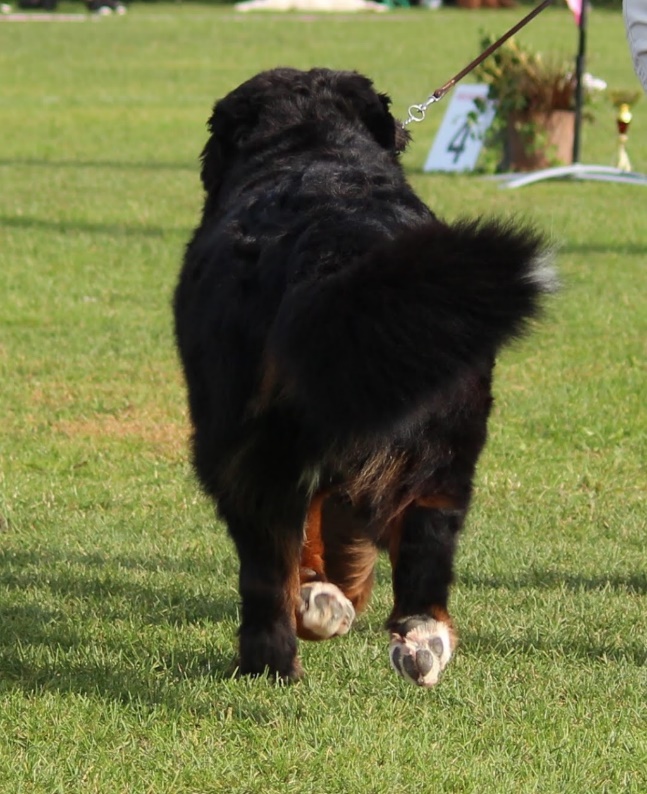 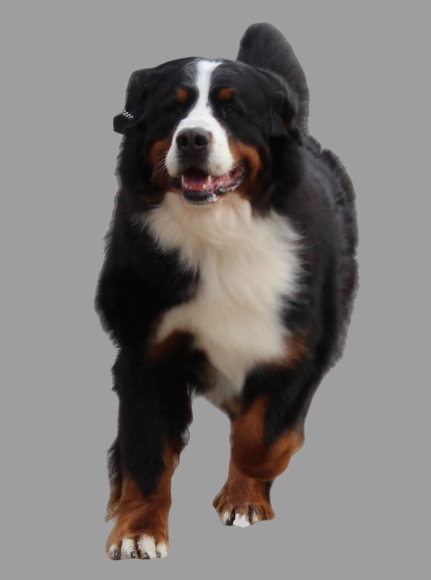 Korrekt                                                              Korrekt 
     von hinten breit                                                    von vorne Ellbogen weder
                                                                                     ein noch ausgedreht
49
HAARKLEIDHaar: Lang und glänzend, schlicht oder leicht gewellt
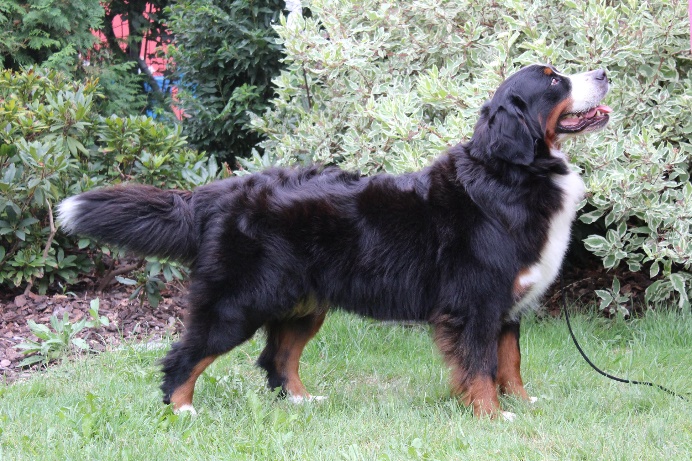  Korrekt
50
Nicht korrekt   Offene, behandelte Haartextur    nicht tiefschwarz   nicht natürlich  nicht erwünscht!
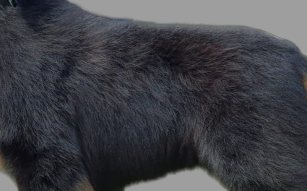 51
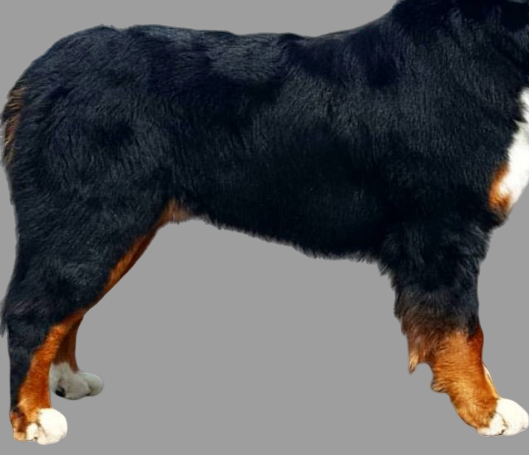 Nicht korrekt    Haarkleid kurz
Disqualifizierender Fehler ist  Kurz- oder Stockhaar!

Das lange Haarkleid ist ebenfalls ein typisches Merkmal des Berner Sennenhundes! Daher soll auf die natürliche Erscheinung geachtet werden. Dies bedeutet langes Deckhaar und Unterwolle muss vorhanden sein!
52
Farbe: Tiefschwarze Grundfarbe, mit sattem, braunrotem Brand an den Backen, über den Augen, an allen vier Läufen und auf der Brust Weisse Abzeichen wie folgt:Saubere weiss symmetrische Kopfzeichnung: Blesse, die sich gegen die Nase hin beidseitig zur weissen Fangzeichnung verbreitert. Die Blesse sollte nicht bis an die  Überaugenflecken und die weisse Fangzeichnung höchstens bis zu den Lefzenwinkeln reichen.Weisse, mässig breite, durchgehende Kehl- und BrustzeichnungErwünscht: Weisse Pfoten, weisse Rutenspitze Toleriert: Kleiner weisser Nackenfleck, kleiner weisser Afterfleck
53
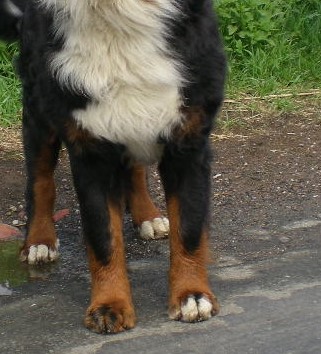 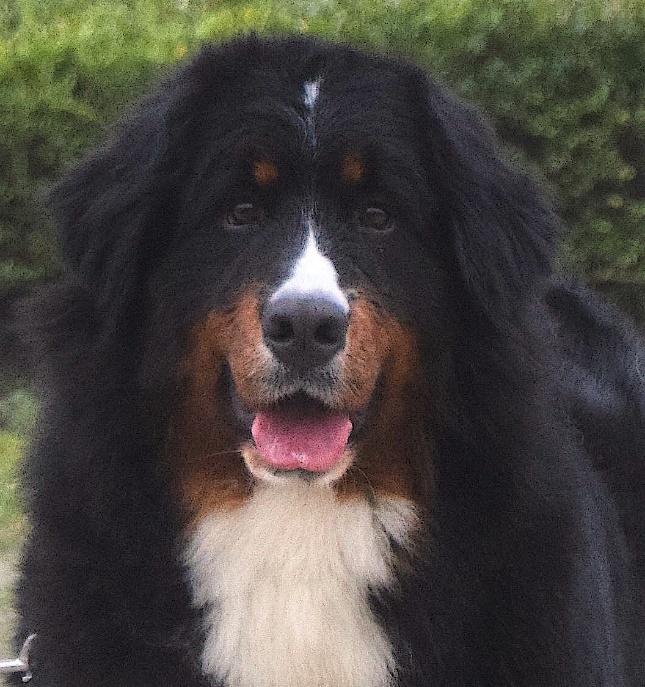 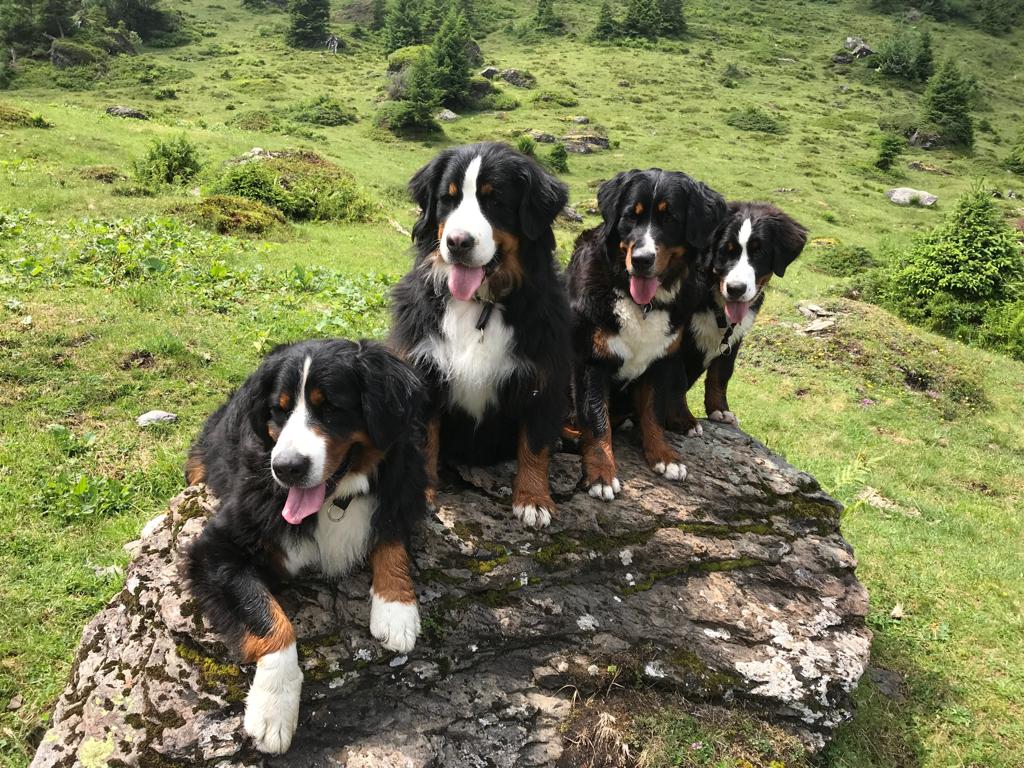 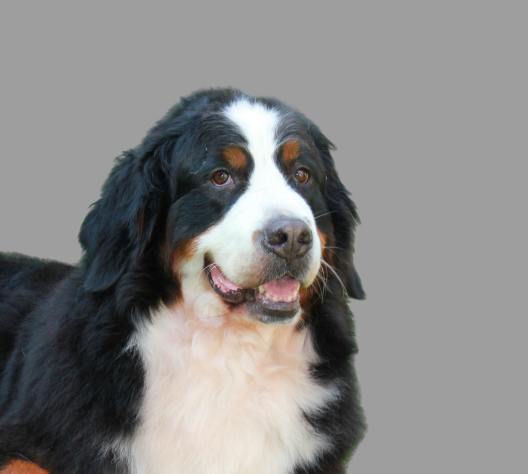 All diese Kopfweiss- und Pfotenmarkierungen sind akzeptiert!  Das Schwergewicht soll auf wichtigere Merkmale gelegt werden. Weiss an der Rutenspitze oder den Pfoten sind wohl erwünscht, aber beim Fehlen bei der Bewertung nicht zu bestrafen!
Lediglich eine andere Grundfarbe als Schwarz und fehlende
      Dreifarbigkeit sind disqualifizierende Fehler!
54
FEHLER 1 / 2
Jede Abweichung von den vorgenannten Punkten muss als Fehler angesehen werden, dessen Bewertung in genauem Verhältnis zum Grad der Abweichung stehen sollte und dessen Einfluss auf die Gesundheit das Wohlbefinden des Hundes zu beachten ist.

Unsicheres Verhalten
Feiner Knochenbau
Unregelmässige Stellung der Schneidezähne, sofern der Gebissschluss erhalten bleibt
Fehlen von anderen Zähnen als höchstens zwei PM1 (Prämolaren 1): die M3 bleiben unberücksichtigt
Haarkleid
Ausgeprägtes Kraushaar
55
FEHLER 2/ 2

Zeichnungs- und Farbfehler:
Fehlende weisse Kopfzeichnung
Zu breite Blesse und/oder weisse Fangzeichnung, die deutlich über die Lefzenwinkel hinausreicht
Weisser Halskragen
Grosser weisser Nackenfleck (Grösster Durchmesser über 6 cm)
Afterfleck (Grösster Durchmesser über 6 cm)
Weiss an den Vorderläufen, das deutlich über die Mitte des Mittelfusses hinaufreicht (Stiefel)
Störend asymmetrische Zeichnung an Kopf und/oder Brust
Schwarze Flecken und Streifen im Brustweiss
Unsauberes Weiss (starke Pigmentflecken)
Braun- oder Rotstich der schwarzen Grundfarbe
56
DISQUALIFIZIERENDE FEHLER:
Aggressive oder übermässig ängstliche Hunde
Hunde, die deutlich physische Abnormalitäten oder Verhaltensstörungen aufweisen,
      müssen disqualifiziert werden
Spaltnase
Vorbiss, Rückbiss, Kreuzbiss
Ein oder zwei blaue Augen (Birkauge)
Entropium, Ektropium
Knickrute, Ringelrute
Kurz- oder Stockhaar
Fehlende Dreifarbigkeit
Andere Grundfarbe als Schwarz
N.B.
Rüden müssen zwei offensichtlich normal entwickelte Hoden aufweisen, die sich vollständig im Hodensack befinden
Zur Zucht sollen ausschliesslich funktional und klinisch gesunde rassetypische Hunde verwendet werden
57
58
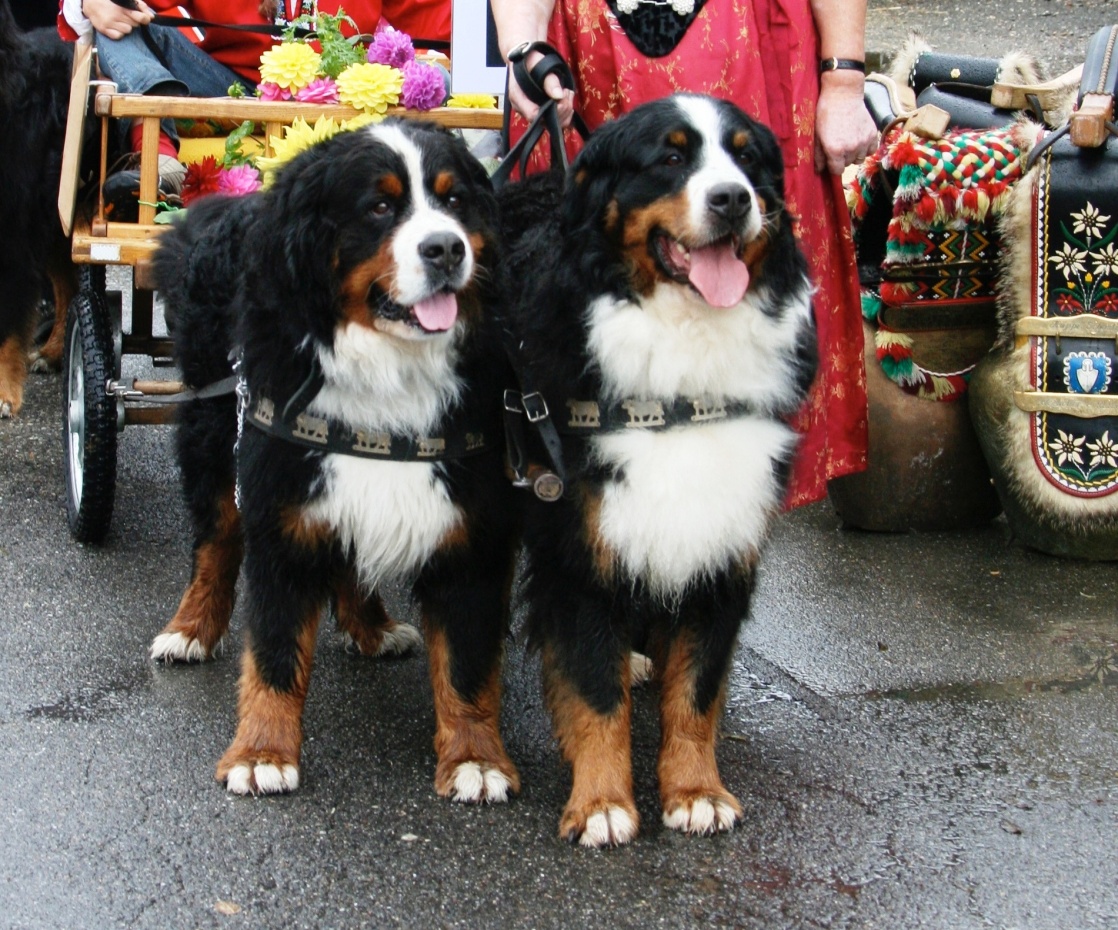 Helfen Sie uns, diese wunderschöne vielseitige Rasse im Sinne von «Fit for function» zu erhalten und wir danken Ihnen für die sorgfältige Auslese beim Richten.
59